Living Well with Dementia
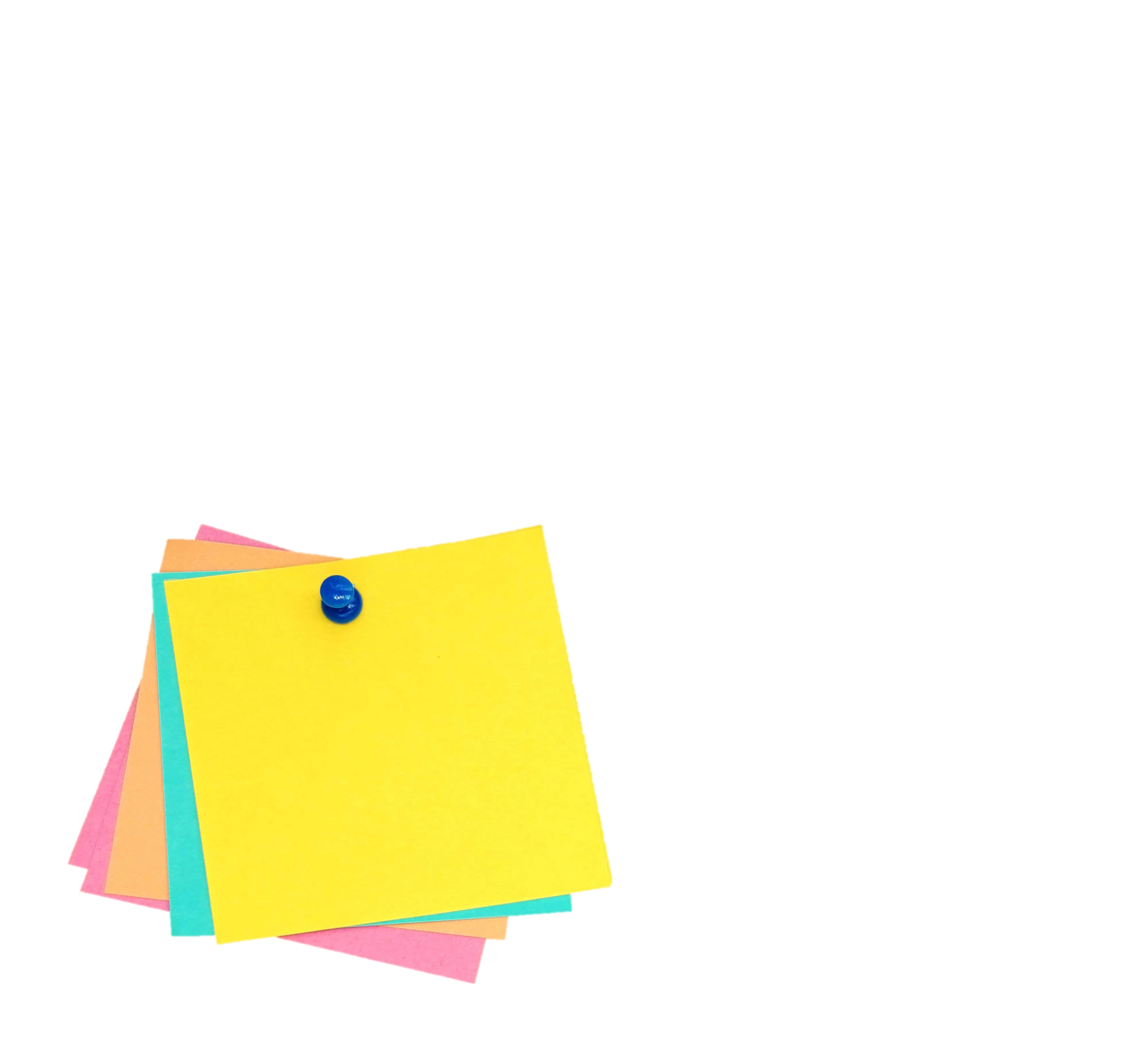 Session 4 –
Worry, stress and memory
Facilitated by: 

Jessica Rhodes (Assistant Psychologist)
Judith Davison (Occupational Therapist)
Ice Breaker
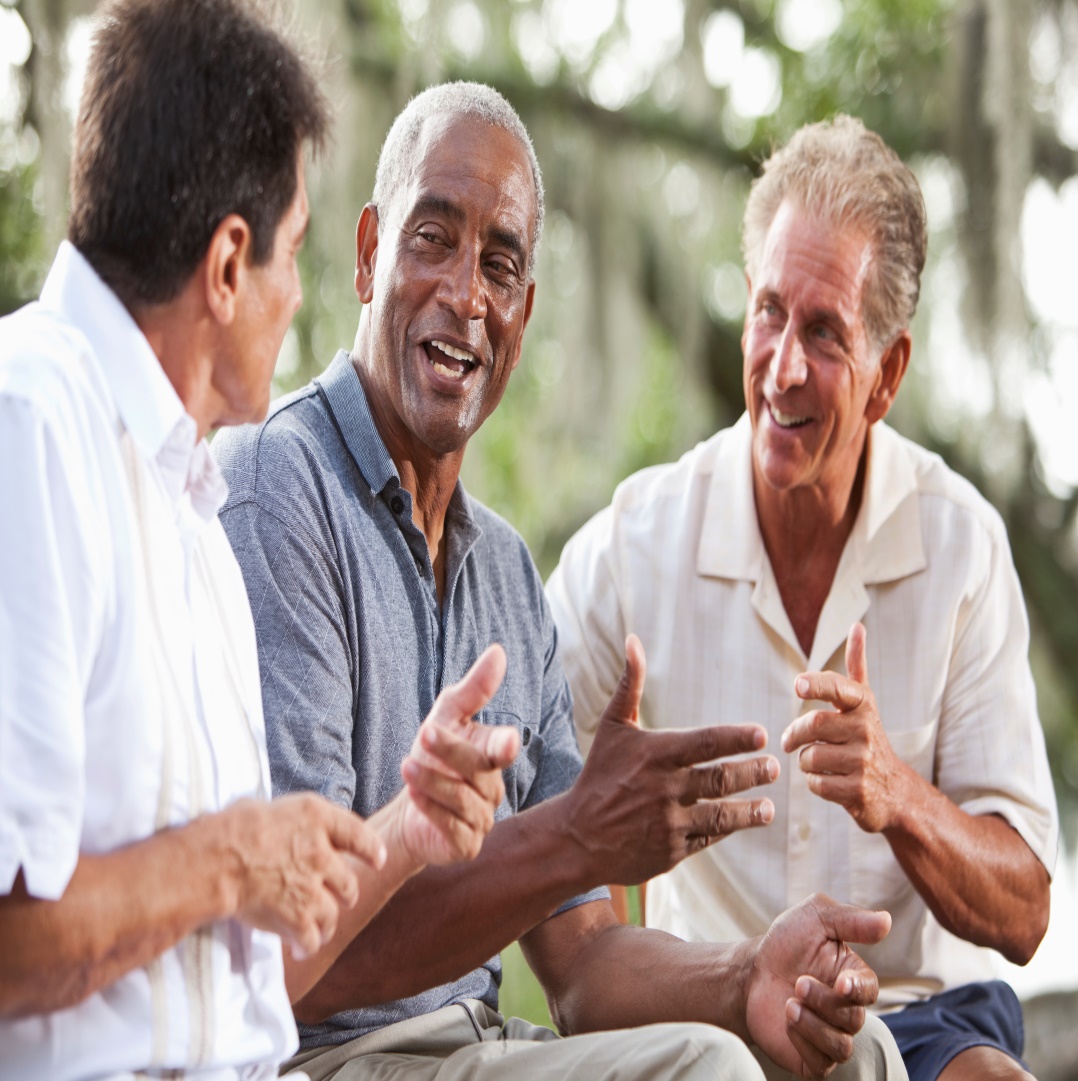 Welcome back!

How was your week?

Did you try to talk to anyone about your memory problems?
[Speaker Notes: Prompting Questions
What have you done since the last session that made you feel good
Did you try to talk to anyone about your memory problems?
How did you find that?
How did other people respond?
Did you try to avoid talking about your memory problems?]
Last Week
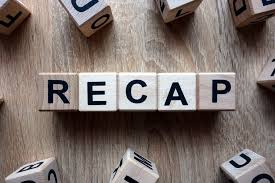 What did we discuss?

Finding a way through feelings

How experiencing memory problems might make us feel

The advantages and disadvantages of talking about our feelings
This Week
Worry, stress and memory

The effect of stress on memory

How to cope with worries

What if I can’t remember?

Relaxation activity
[Speaker Notes: Today we will continue talking about various feelings that can be related to having dementia. In particular, we will focus on worry and stress and how they can affect memory. We will then discuss ways to cope with stress and worries.]
The Effect of Stress
Stress and how we react to it can be like a vicious circle:
Usually, a bit of stress is good for us. It makes us energised and focused, but too much stress can be harmful. 

Our bodies respond to too much stress as if we are in danger or under threat.

When this happens, it is hard to concentrate, to think clearly, and to remember things.
You forget something
You get upset with yourself
You feel stressed
Your mind doesn’t focus
[Speaker Notes: Usually, a bit of stress is good for us. It makes us energised and focused. But too much stress is bad, and can be harmful. Our bodies respond to too much stress as if we are in danger or under threat. For example:
Our muscles get tense
Our breathing rate increases
Our heart beats faster
When this happens, it is hard to concentrate, to think clearly and to remember things.

Stress and how we react to it can be like a vicious circle [go through the example on the slide]]
Stress and Memory
To remember things we need to concentrate when we:

Get the information
Process and store the information
Try to remember the information

Learning to cope with stress and negative feelings will help us remember things better
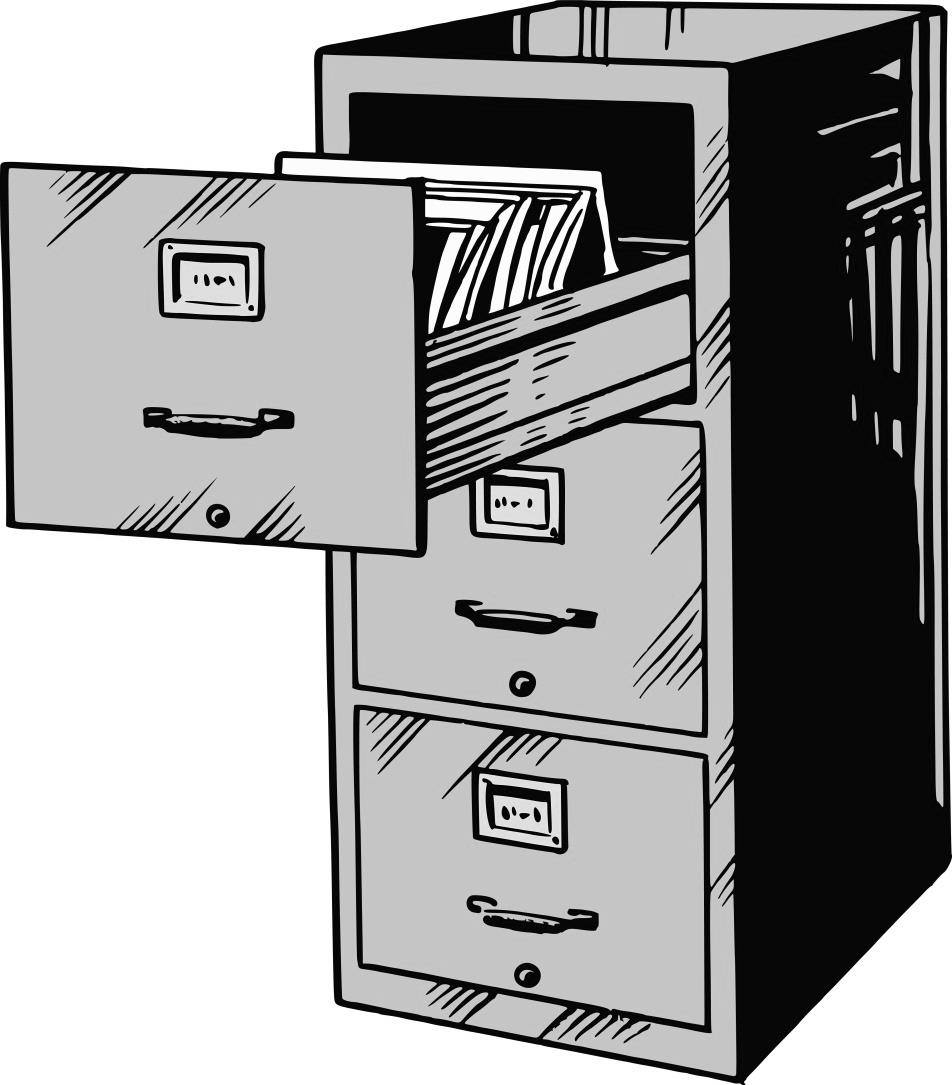 [Speaker Notes: As we have discussed before, in order to remember something, we need to concentrate when we hear or read the information. It is then processed in our mind and then stored in our long-term memory (like in a cabinet). But if we are under a lot of stress, it is much more difficult to concentrate, process the information and then store it. So learning to cope with stress and negative feelings will help us focus and remember things better]
How to Cope with Worries
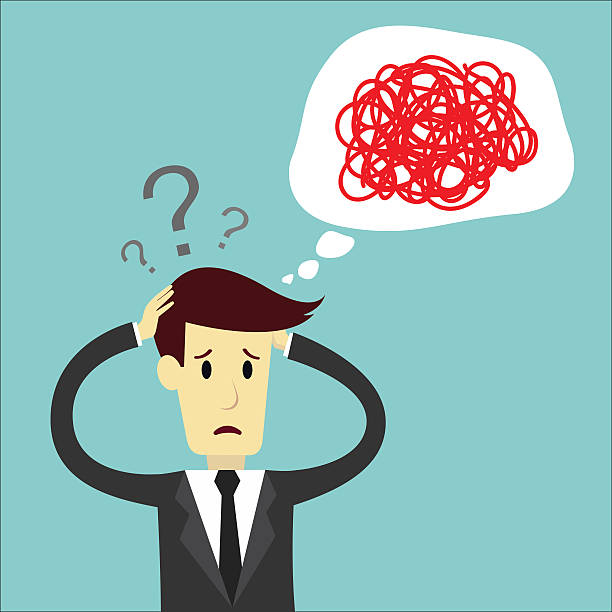 What makes me worried/stressed?

[Type as people share ideas]
[Speaker Notes: Now we know that stress doesn’t help us remember things or feel good in general. There are a number of things we can do to cope with stress or worry, some of which are more helpful than others. But before we even cope with stress, we need to first notice that we feel anxious or worried. Then it’s useful to identify what we are stressed about.  Let’s now talk a little about what makes us feel worried, what we do when stressed and how we can cope]
How to Cope with Worries
What do I do about it?

[Type as people share ideas]
What makes me worried/stressed?

[Copy from previous slide]
[Speaker Notes: Now we know that stress doesn’t help us remember things or feel good in general. There are a number of things we can do to cope with stress or worry, some of which are more helpful than others. But before we even cope with stress, we need to first notice that we feel anxious or worried. Then it’s useful to identify what we are stressed about.  Let’s now talk a little about what makes us feel worried, what we do when stressed and how we can cope]
What if I Can’t Remember?
If you can’t remember something and you feel anxious, try tell yourself it doesn’t matter, and it will probably come back to you later. 

Try and distract yourself as a way of relaxing
[Speaker Notes: If you can’t remember something and feel anxious, try to tell yourself it doesn’t matter and it will probably come back later.]
What if I Can’t Remember?
Talk things through with someone
Focus on what’s happening around you
Listen to music
Watch birds
Think of a nostalgic memory
Visualise a relaxing place
[Speaker Notes: Here are some ideas of what you could try if you were in a situation where you could not remember...]
Relaxation Activity
To finish the session, let’s take a moment to relax...
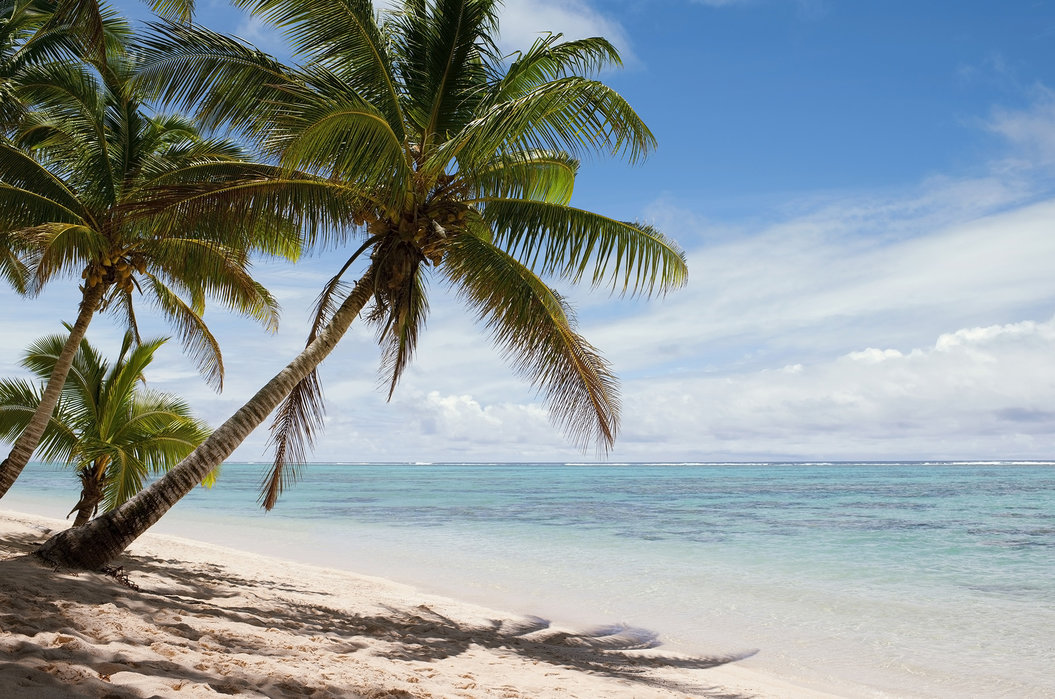 [Speaker Notes: To finish the session, let’s take a moment to relax, using a guided breathing exercise. 

[After exercise] Prompt questions to encourage discussion:
What did you notice? 
Do you feel different now? 
Was it easy to stay focused or were you distracted? 
Why do you think we did a relaxation exercise today?

Some people find relaxation techniques are useful when feeling stressed or worried, they are a good way of managing our emotions and preventing ourselves from feeling overwhelmed. Different styles work for different people.]
Summary
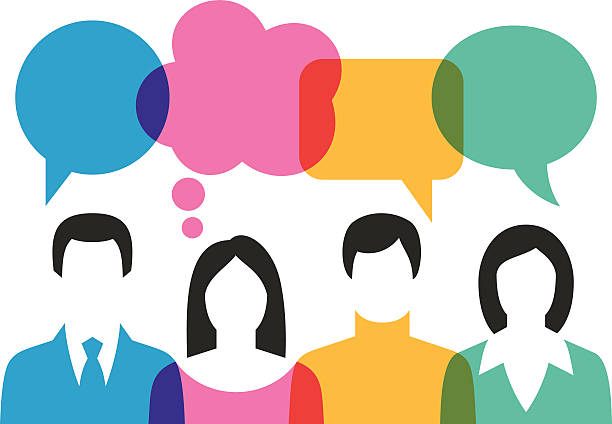 What did you like about the session?
Was there anything you disliked about the session?